Uniting and disuniting factors of economic relations in Northeast Asia
Group 2
Members
Kristina Kondakova, Daria Cherkasskikh, Svetlana Krutova, Jio Kamata, Satoshi Shirakawa
External tensions
The COVID-19 pandemic
Structure of the analysis
Tech conflict
Decoupling of supply chains
De-dollarization policy of Russia
Innovation projects
Increase in number of innovation projects
Trade and finance
E-commerce policy
FDI inflows and IT cluster development in the RFE
In Russia and Japan
Component-based engineering and fragmentation of value chains
Targets of the trade conflict between the US and China
1.to reduce the deficit of bilateral trade and increase the number of jobs
2.to limit access of Chinese companies to American technologies
3.to prevent digital modernization of the industry in the PRC
4.to prevent the growth of China’s political strength
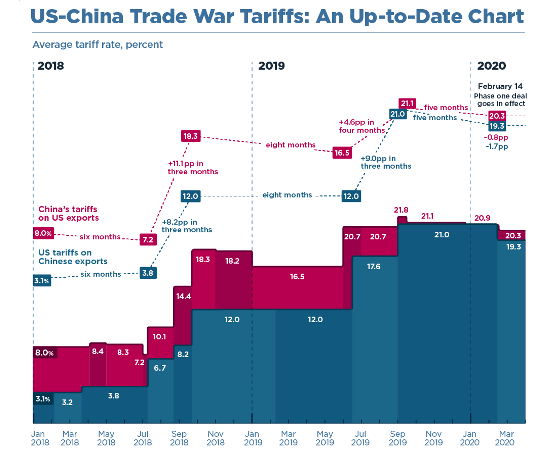 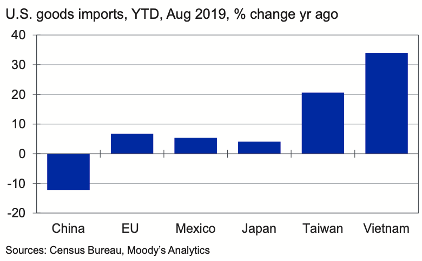 1. Consequences of the economic conflict: trade diversion
1.U.S. imports from other regions such as the EU and Mexico, Taiwan, Japan, South Korea and Vietnam picked up.
2. About $21 billion (or 63%) of Chinese exports was diverted to other countries, such as South Korea, Viet Nam, Taiwan, Malaysia, Russia, Mexico etc., while the remainder of $14 billion was either lost or captured by US producers.
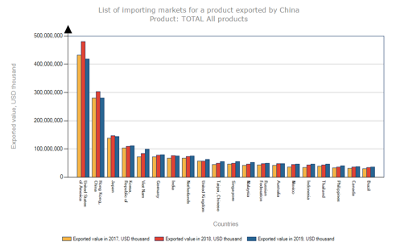 2. Consequences of the economic conflict: technology decoupling
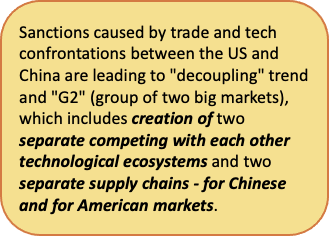 3. Consequences of the economic conflict: shifts out of China
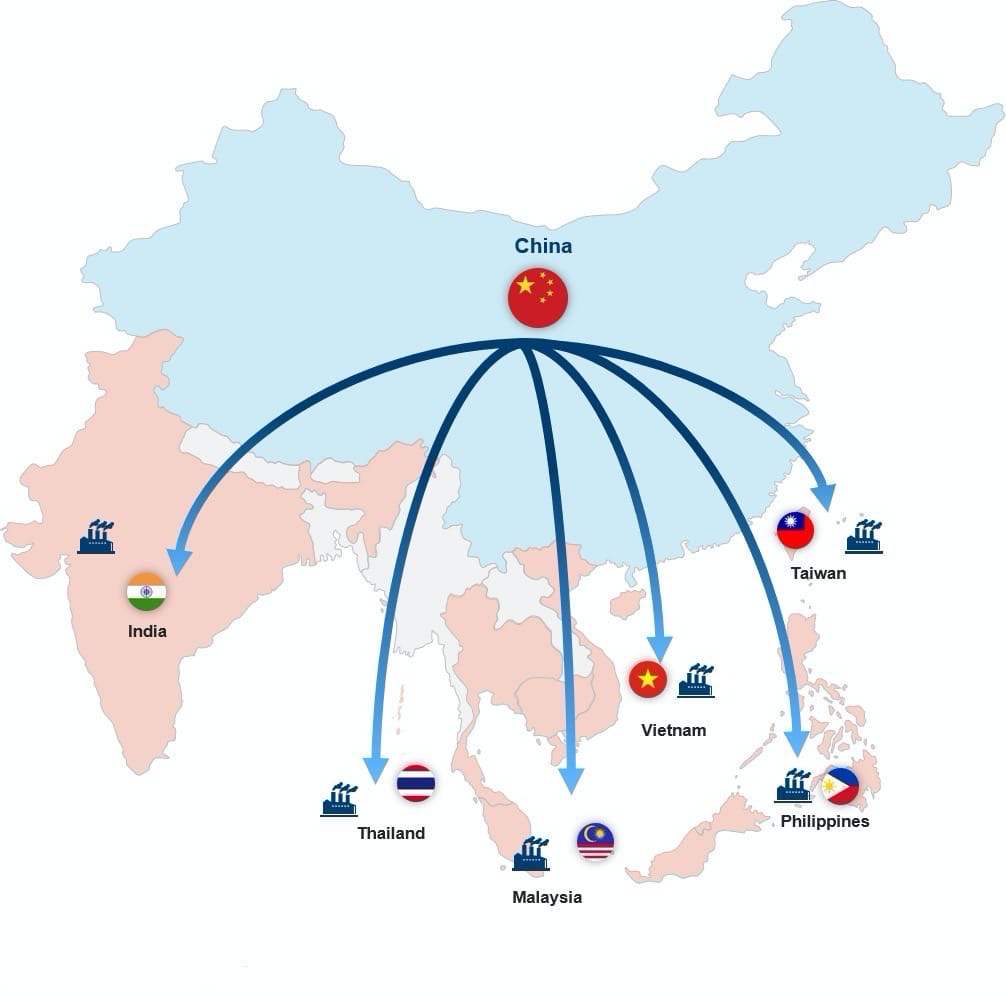 Disintegration processes in the region
Opportunities for new actors
Deepening innovation cooperation
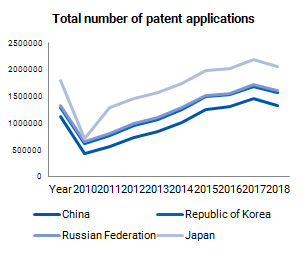 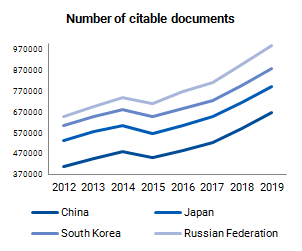 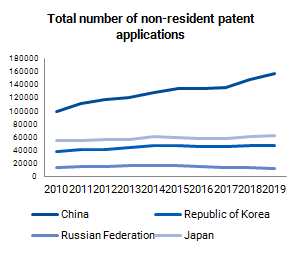 Source: WIPO Statistics Database
Source: WIPO Statistics Database
Source: Scimago Journal & Country Rank
Main innovation indicators in the region are increasing


Countries of Northeast Asia are interested in international S&T development
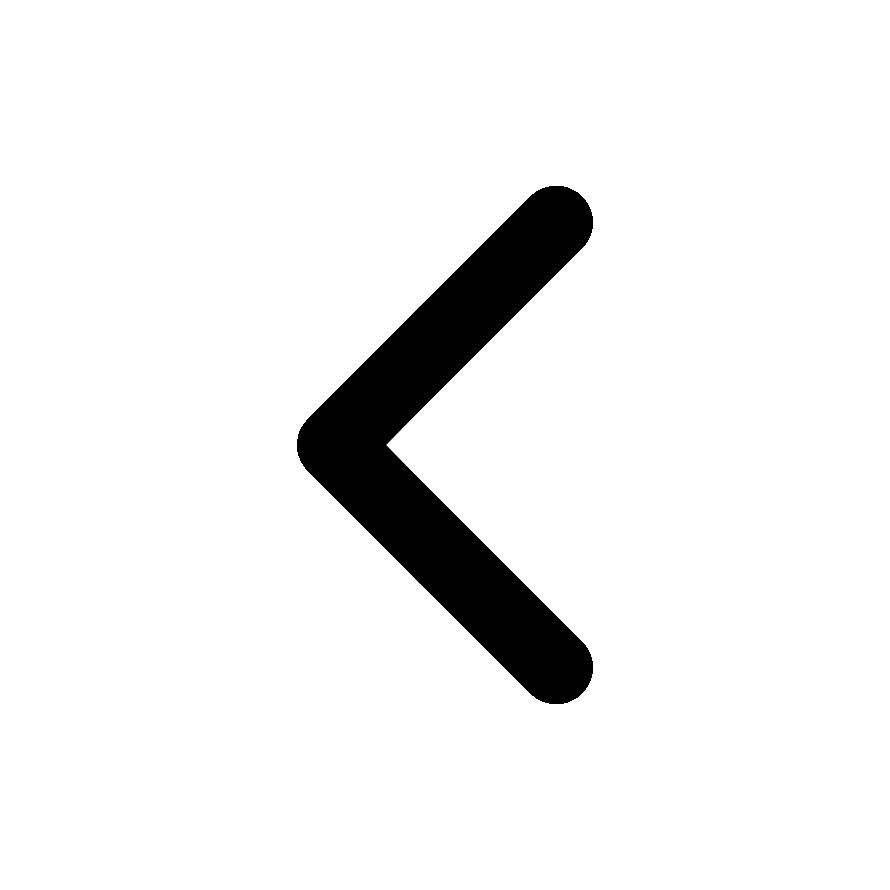 Deepening innovation cooperation
Russia
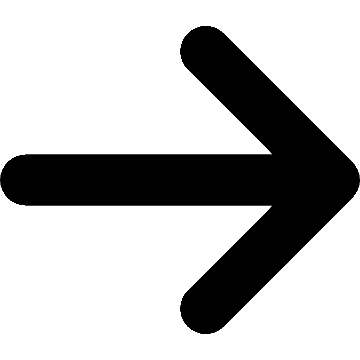 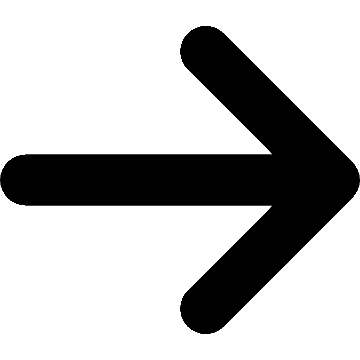 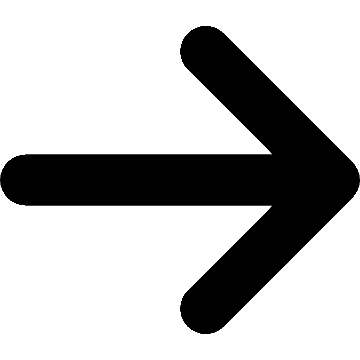 China
•Space weather
•Biotechnology
•Education
•Technology
•5G network
•Hydrogen batteries
•ICT
•AI
•Interest of things
South Korea
•Pharmaceutics
•Advanced chemical, non-metallic and composite materials
•Aviation
•ICT
•Nanotechnology
Japan
•Biotechnology 
•Innovations in agriculture
•Arctic research
•Energy efficiency
•Medical equipment
Deepening innovation cooperation
Countries of Northeast Asia form supporting funds for the promotion of cooperation and knowledge exchange in S&T among young talents on the international level:
Russia - 11 IT clusters, non in the RFE
New opportunities for the region development
IT is a growth driver and important source of innovation and industrial transformation, it gives knowledge-based and technology-based competitive advantages.
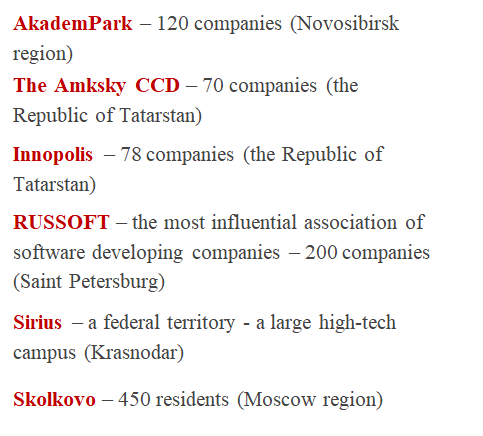 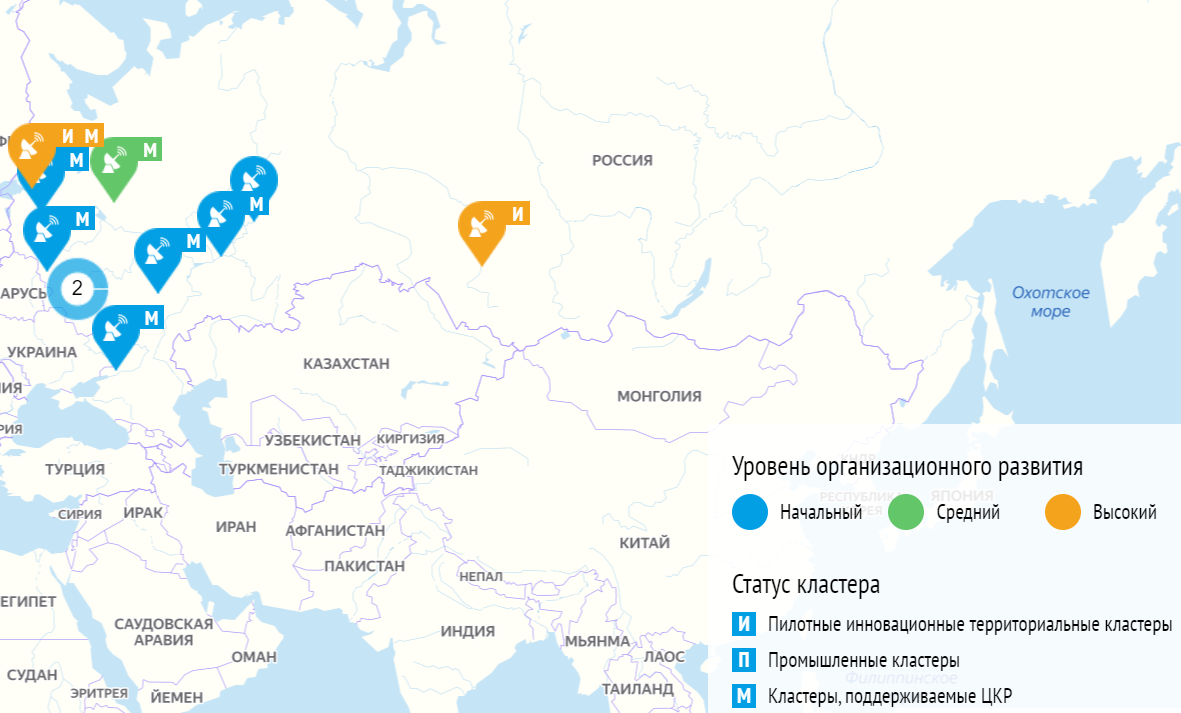 Source: https://map.cluster.hse.ru/
Geopolitics and the RFE development
Regional connectivity through IT
2012 – ‘the Ministry for Development of the Far East’
2019 – ‘and the Arctic’
The RFE’s comparative advantages
Cost leadership, focus, differentiation - component engineering
Russia (2020) - $17,513
A nearshoring trend in FDI flows.
A historical gateway for Russo-Japanese (Korean, Chinese) trade relations.
Far Eastern border territories (the PRC, the DPRK).
Close time zones and the logistical accessibility (incl. direct flights 2-3 h to NEA capitals).
The existing practice of FDIs from the ROK, Japan, the PRC (agriculture, manufacturing, infrastructure).
The RFE attracted 34% of all FDI into Russia (2020).
The RFE offers a big variety of tax incentives in Russia.
High profile events (business forums – the Eastern Economic Forum) and business schools.
A simplified e-visa application process (8 days) + e-visa.
Seafood cuisine and water sports.
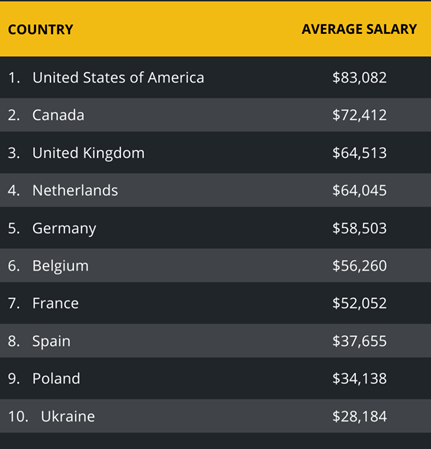 Software engineers
Source: https://www.codingame.com/work/blog/find-developers/average-software-engineer-salaries-2020-top-paying-countries/
Positive FDI spill-over effects and benefits for foreign companies
For the government
For foreign companies
To obtain higher tax revenues.
To develop infrastructure.
To increase competitiveness (productivity and efficiency).
To trigger income generation (higher social welfare) and employment promotion - qualitative and quantitative.
To intensify export diversification.
To improve branding and positioning of the region.
To outsource IT related operations to lower-cost destinations.
To avoid the detrimental consequences of the US-China decoupling.
To get a higher investment return rate than in Western Europe.
To penetrate wider markets (the EAEU, Eastern Europe).
Economic development and the move-up in GVCs
Efficiency-seeking & market-seeking businesses
Threats and pitfalls
Russia’s de dollarization policy
Disuniting factors
- The nature of de dollarization is essentially Disuniting 
- Challenging the US led international order
- In order to avoid US sanctions, and to avoid external pressure
- Thus effort has been continuing before the outbreak of the pandemic 
- The conventional wisdom of this policy is that it will be ineffective
Russia’s de dollarization policy
Uniting factor
-The pandemic has opened up a window of opportunity for Russia to take drastic measures
-> The rise of China and the relative decline 

-China increasing turning into a appealing environment for investment

-Accelerates China’s attitude of capital outflow, in order to seek for the reserve currency status (e.g. Joining the IMF's currency basket,Loosening credit transfer)

-Russia pursuing de dollarization by strengthening relations with China
->Uniting factor?
Russia’s de dollarization policy
Obstacles for Russia to turn the policy into a uniting factor
Underlying issues with China
-Clashing economic interest, Russia’s fear of China becoming more powerful
Economy highly dependent on oil
-The effect of the declining oil price , more severe than the sanctions
-If the fundamental problem is not solved, the aim of the policy would not be achieved.
The failure of the policy causing additional disuniting factors?
Case study
Russia and Japan
The Pandemic and non-traditional trade (paperless)
Development of foreign E-commerce market
Russia(2020)
Japan(2019)
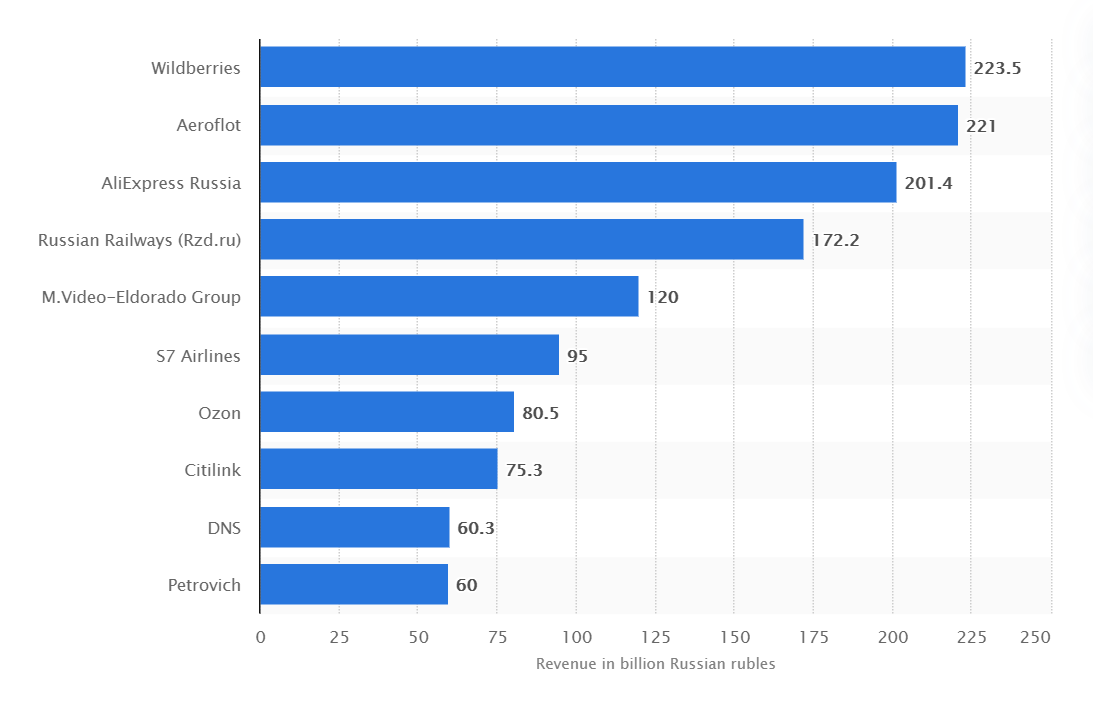 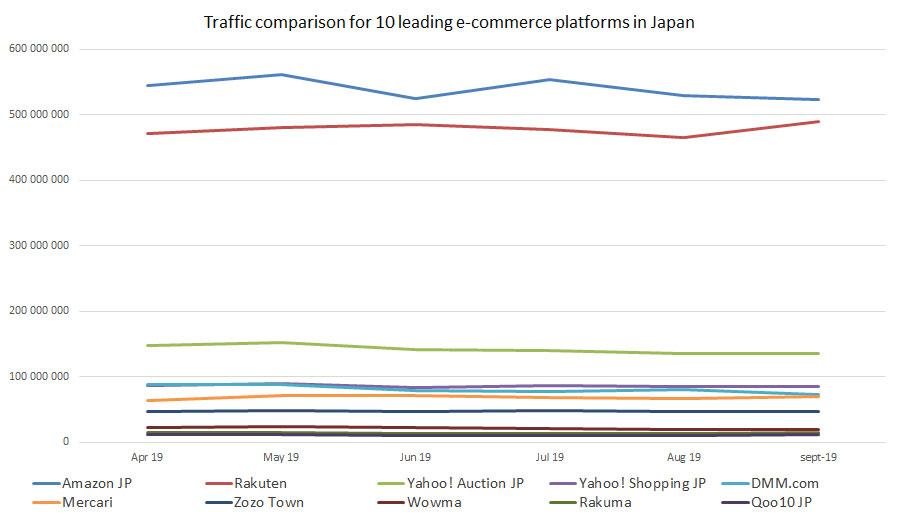 Development of foreign E-commerce market
The national curfews and the ballooning rise of shop-by-Internet services
-> great opportunity to develop a new foreign market
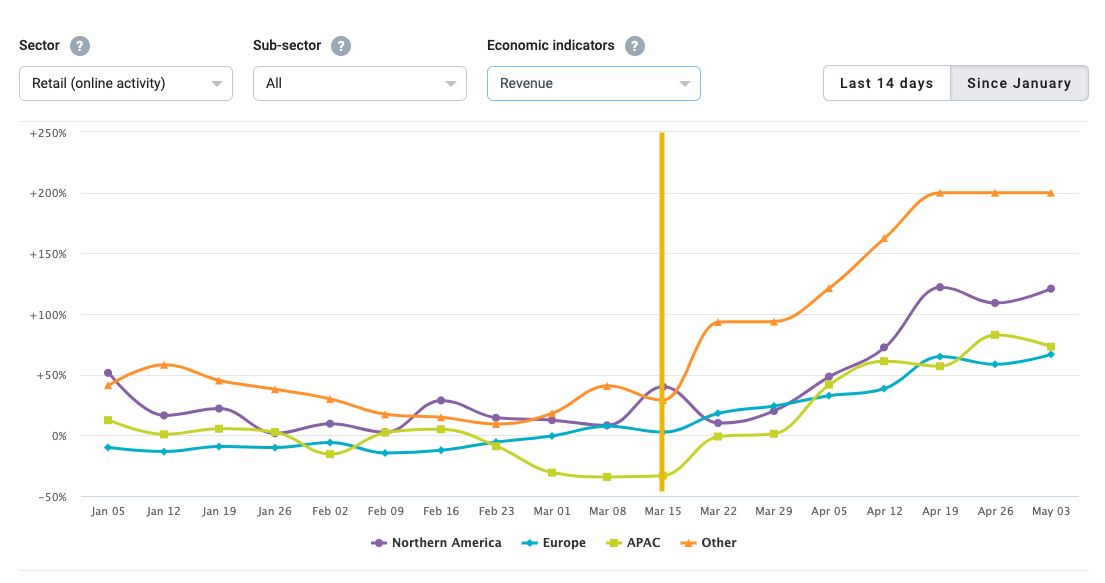 Development of foreign E-commerce market
Commercial partnership
Russian and Japanese newcomer companies can share the distribution channels and warehouses each other
Effective measures against the market giants like Amazon and Alibaba
If it gets larger, it can be changed into an association
Conclusions
Tech- and trade-conflicts lead to economic and technology decoupling of the US and China, which includes creation of two separate competing with each other technological ecosystems and two separate supply chains in NEA region - for Chinese and for American markets. However, this also creates new opportunities for other actors to take advantage of this kind of disintegration processes in the region.
Even though there are some factors that are slowing down the process of innovation integration, it is getting deeper, showing a potential for a long term cooperation.
The changing political climate in the region might come beneficial for the IT cluster development in the RFE, still relocation of value chains by foreign companies might face several challenges.
Albeit the effort of de-dollarization, due to the obstacles it is unlikely that the policy would meet its purpose, and the failure of that may destabilize Russia, adding more disuniting factors to the already deteriorating economic relations.
The ongoing pandemic is the great opportunity to develop a new foreign market because of the national curfews and the ballooning rise of shop-by-Internet services.
Thank you